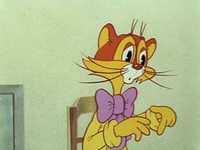 Загадки для кота Леопольда от мышей.
Ребята, кот Леопольд очень грустный . Мыши спрятали его бытовую технику ,но пообещали вернуть ,если он отгадает их загадки. Давайте ему поможем!
По реке простыне  Плывет пароход,  То назад, то вперед,  А за ним такая гладь,  Ни морщинки не видать.
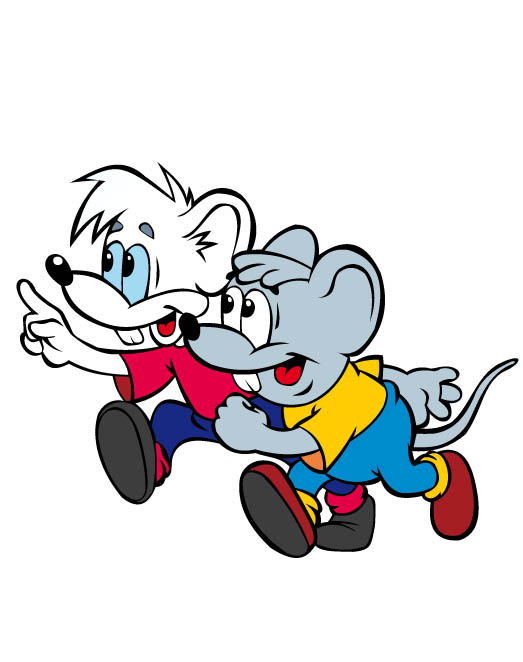 Пыль увижу - заворчу, 
 Заверчу и проглочу
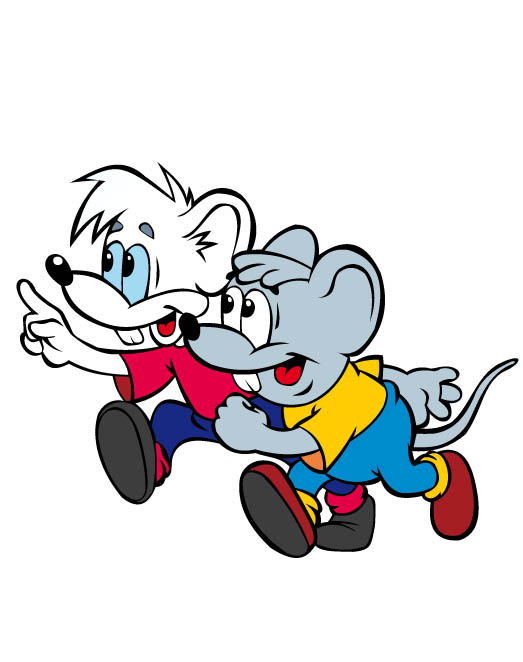 Давайте назовем части пылесоса: шланг, выключатель, мешок для пыли. (Показывает как работает пылесос) Каждая часть пылесоса нужна, без какой-либо из этих частей пылесос работать не сможет
В комнате ванной коробка стоит,
Глазом прозрачным и круглым глядит.
В глаз заглянуть интересно, когда
В этой коробке клокочет вода.
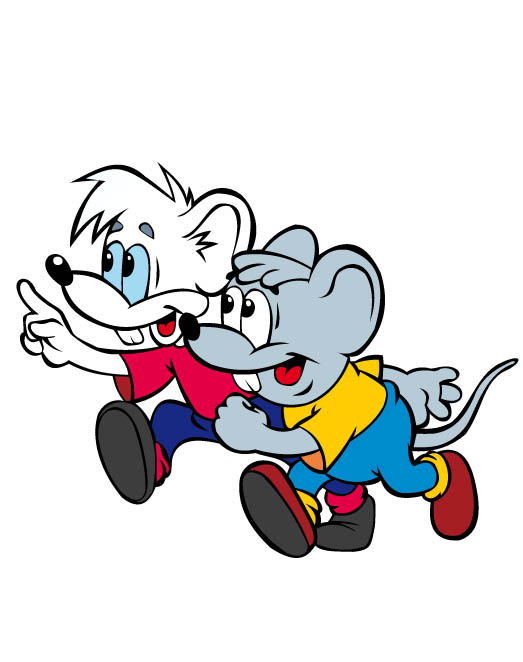 Что за чудо, что за ящик?
Сам – певец и сам – рассказчик,
И к тому же заодно
Демонстрирует кино.
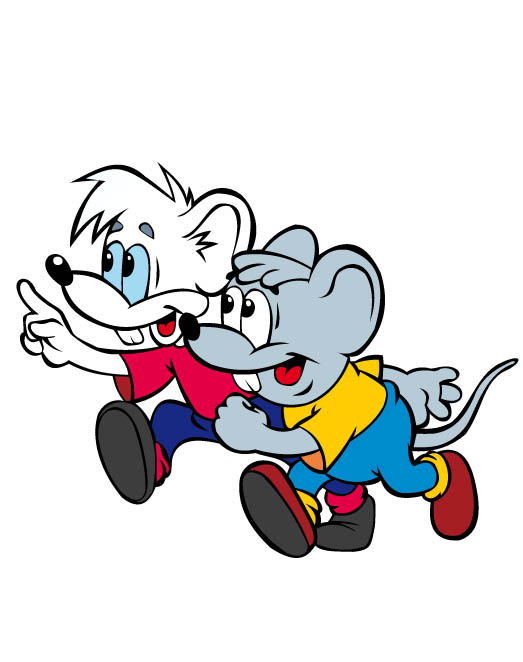 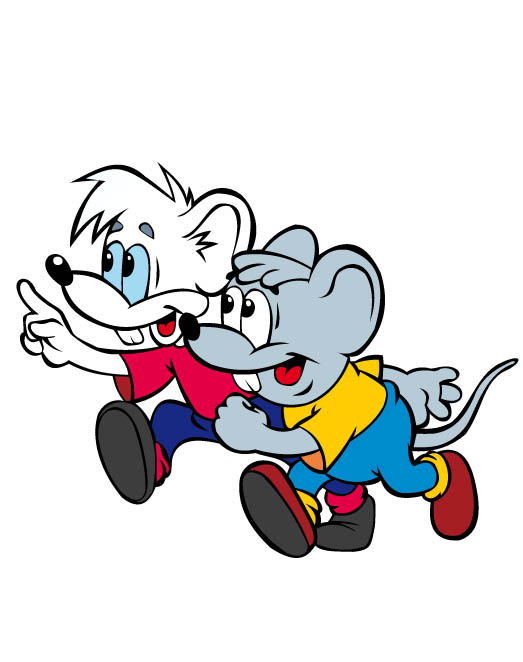 Этот глаз — особый глаз.
Быстро взглянет он на вас,
И появится на свет
Самый точный ваш портрет
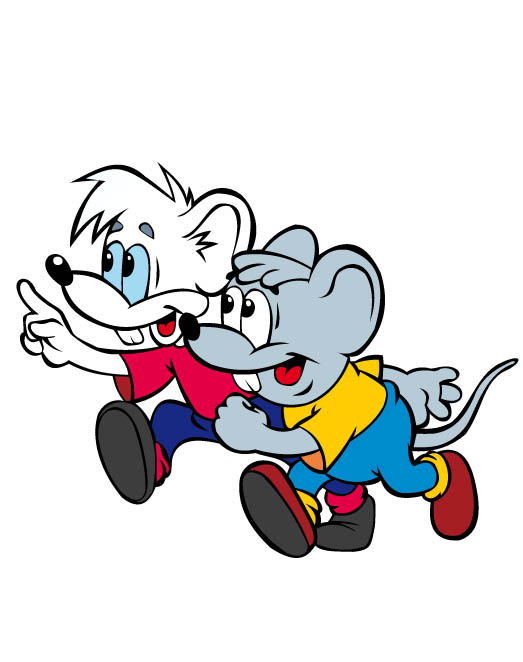 Застрочит, как пулемёт,
Платье новое сошьёт.
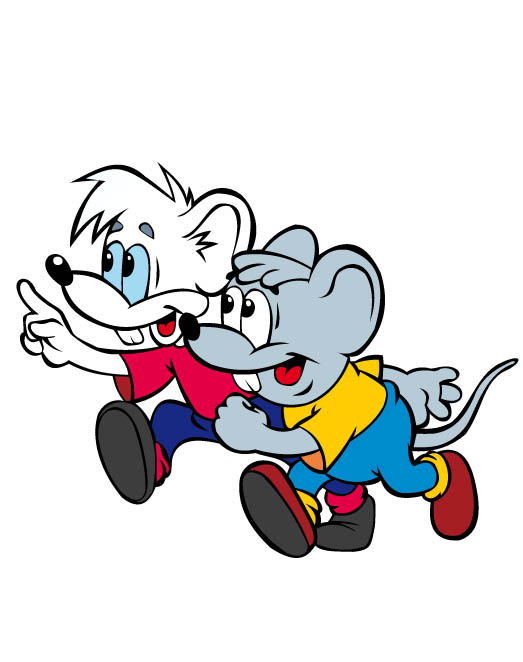 Привела я солнце
За свое оконце.
К потолку подвесила -
Стало дома весело.
Спасибо ребята!
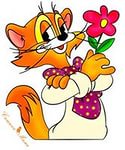